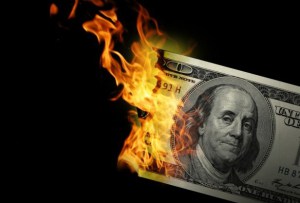 CS1951 L
Blockchains & Cryptocurrencies
Spring 2023
Lecture 15
Off-Chain Payment Channels
Maurice Herlihy
Brown University
Alice and Bob do a lot of Bitcoin micro-transactions
not happy
low throughput: 3.5 TPS
high latency: ~1 hour finality
blockchain
High fees !!!
2
Reparameterize?
Larger Blocks?
Takes longer to propagate
blockchain
More centralization
3
Reparameterizing is Politically Infeasible
Increase Block Rate?
More Forks
longer confirmation times
blockchain
More centralization
4
Reparameterizing is Politically Infeasible
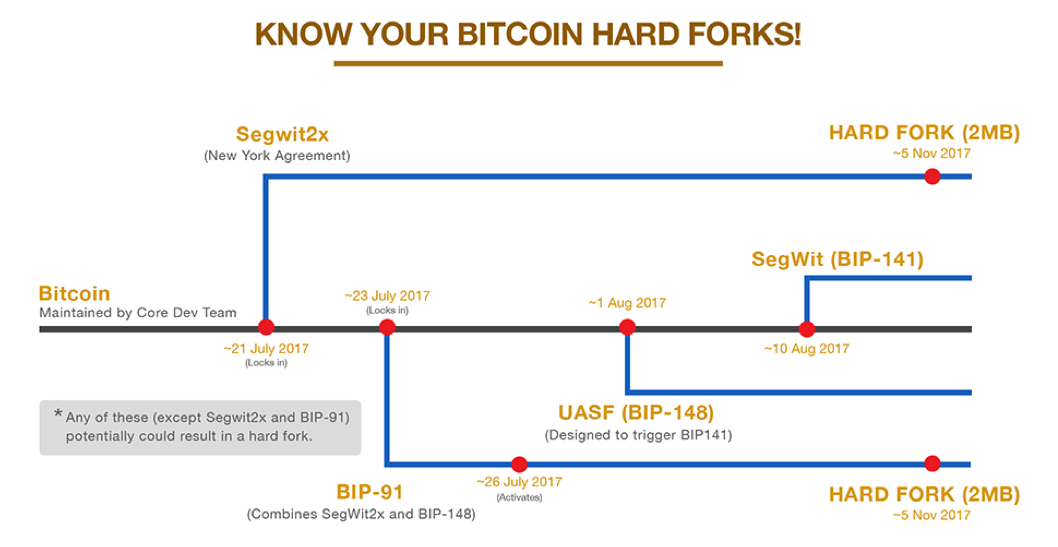 blockchain
5
this graph tho …
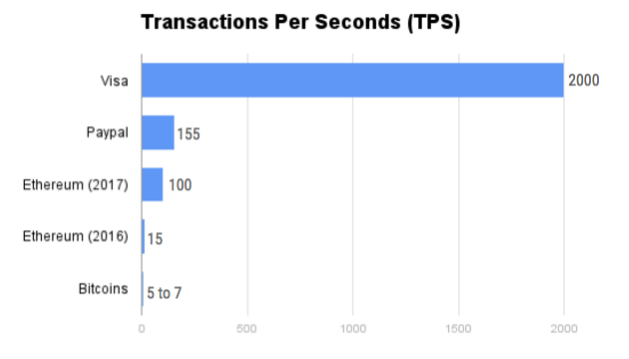 6
Off-chain Payment Channels
Promises orders of magnitude improvement
Builds on existing infrastructure
Claims to “save” Bitcoin
7
Basic Idea
Alice and Bob transact directly
at network speeds
blockchain
Blockchain used only for settlement
8
Basic Idea
put 100 BTC in escrow,
released by signed ledgers
from both Alice and Bob
Alice: 100
blockchain
9
Basic Idea
Each Party has “mental picture” of balances
Alice: 100
blockchain
10
Basic Idea
80 BTC
Alice sends 80 BTC to Bob
Alice: 100
Alice and Bob both sign new ledgers
blockchain
11
Basic Idea
10 BTC
Bob sends 10 BTC back to Alice
Alice: 100
blockchain
12
Basic Idea
10 BTC
Again
Alice: 100
blockchain
13
Basic Idea
It’s Friday night and
I want to go out and party.
Let’s cash in!
Alice: 100
blockchain
14
Basic Idea
OK
Alice: 100
blockchain
15
[Speaker Notes: Only one on-chain txn at end.
Could have been zillions of off-chain txns. 
Some Privacy
No fees, no latency.]
Phases
Setup
Put money in escrow
Exchange
Send signed IoUs back and forth off-chain
Settlement
Single on-chain transaction establishes final balances
16
Uh, Oh
what?
Heh-heh …
Alice: 100
blockchain
BOOM!
17
Let’s Do That Again, This Time with Security
18
nLockTime
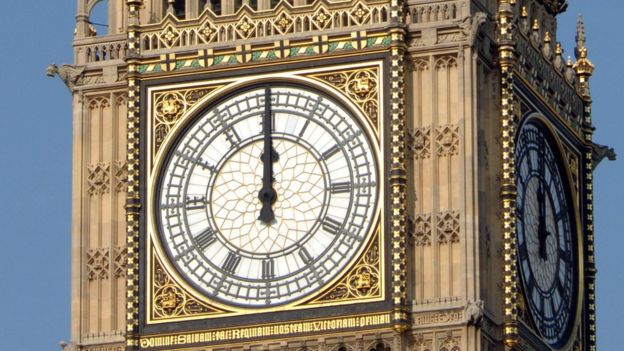 A timelock makes a txn valid only after some time in the future
“pay Alice 10 BTC after 7 days”
Specified in terms of chain height or Unix timestamps
19
Unidirectional Channel
I’m Bob
I’m Alice
blockchain
20
Setup
put 100 BTC in dual-sig account
both Alice & Bob must sign to release
blockchain
21
Setup
put 100 BTC in dual-sig account
both Alice & Bob  must sign to release
Refund money to Alice in 30 days
signed by Bob
blockchain
22
Setup
put 100 BTC in dual-sig account
both Alice & Bob  must sign to release
Refund money to Alice in 30 days
signed by Bob
Refund Alice
in 30 days
signed Bob
blockchain
100 BTC
dual-sig
23
Exchange
I’m going to send Bob a
signed txn for 10 BTC
Refund Alice
in 30 days
signed Bob
blockchain
100 BTC
dual-sig
24
Exchange
pay 10 to Bob, 
90 to Alice
signed Alice
Refund Alice
in 30 days
signed Bob
blockchain
100 BTC
dual-sig
25
Exchange
I could deposit this on the blockchain right now, but I won’t
pay 10 to Bob, 
90 to Alice
signed Alice
Refund Alice
in 30 days
signed Bob
blockchain
100 BTC
dual-sig
26
Exchange
I’m going to send Bob 10 BTC more
pay 10 to Bob, 
90 to Alice
signed Alice
Refund Alice
in 30 days
signed Bob
blockchain
100 BTC
dual-sig
27
Exchange
pay 10 to Bob, 
90 to Alice
signed Alice
pay 20 to Bob, 
80 to Alice
signed Alice
Refund Alice
in 30 days
signed Bob
blockchain
100 BTC
dual-sig
28
Exchange
The 2nd txn is more valuable so I will keep that one and discard the other
pay 10 to Bob, 
90 to Alice
signed Alice
pay 20 to Bob, 
80 to Alice
signed Alice
Refund Alice
in 30 days
signed Bob
blockchain
100 BTC
dual-sig
29
Exchange
pay 20 to Bob, 
80 to Alice
signed Alice
refund
in 30 days
signed Bob
blockchain
100 BTC
dual-sig
30
Settlement
Closing time!
I will sign and publish most recent txn on the blockchain now
pay 20 to Bob, 
80 to Alice
signed Alice
Refund Alice
in 30 days
signed Bob
blockchain
100 BTC
dual-sig
31
Settlement
pay 20 to Bob, 
80 to Alice
signed Alice
Refund Alice
in 30 days
signed Bob
blockchain
100 BTC
dual-sig
32
Settlement
I have 80
I have 20
blockchain
pay 20 to Bob, 
80 to Alice
signed Alice & Bob
100 BTC
dual-sig
33
Settlement
pay 20 to Bob, 
80 to Alice
signed Alice
Uh,oh …
Refund Alice
in 30 days
signed Bob
blockchain
100 BTC
dual-sig
34
Settlement
If Bob is unresponsive,
 will get my money back in 30 days
pay 20 to Bob, 
80 to Alice
signed Alice
Refund Alice
in 30 days
signed Alice & Bob
blockchain
100 BTC
dual-sig
35
Questions?
36
Bidirectional Channel
I’m Bob
I’m Alice
blockchain
37
Setup
put 100 BTC in dual-sig account
both Alice & Bob must sign to release
blockchain
100 BTC
dual-sig
38
Setup
put 100 BTC in dual-sig account
both Alice & Bob  must sign to release
Refund money to Alice in 30 days
signed by Bob
blockchain
100 BTC
dual-sig
refund
in 30 days
39
Exchange
I’m going to send Bob a
signed txn for 10 BTC
with a 29-day timelock
blockchain
100 BTC
dual-sig
refund
in 30 days
40
Exchange
pay 10 to Bob, 
90 to Alice
in 29 days
signed Alice
blockchain
100 BTC
dual-sig
refund
in 30 days
41
Exchange
pay 10 to Bob, 
90 to Alice
in 29 days
signed Alice
Timelock must be less than refund timelock!
blockchain
100 BTC
dual-sig
refund
in 30 days
42
Exchange
I’m going to send Bob 10 BTC more
pay 10 to Bob, 
90 to Alice
in 29 days
signed Alice
blockchain
100 BTC
dual-sig
refund
in 30 days
43
Exchange
pay 10 to Bob, 
90 to Alice
in 29 days
signed Alice
pay 20 to Bob, 
80 to Alice
in 29 days
signed Alice
blockchain
100 BTC
dual-sig
refund
in 30 days
44
Exchange
This timelock is the same as the last one …
pay 10 to Bob, 
90 to Alice
in 29 days
signed Alice
pay 20 to Bob, 
80 to Alice
in 29 days
signed Alice
blockchain
100 BTC
dual-sig
refund
in 30 days
45
Exchange
The 2nd txn is more valuable so I will keep that one and discard the other
pay 10 to Bob, 
90 to Alice
in 29 days
signed Alice
pay 20 to Bob, 
80 to Alice
in 29 days
signed Alice
blockchain
100 BTC
dual-sig
refund
in 30 days
46
Exchange
pay 20 to Bob, 
80 to Alice
in 29 days
signed Alice
blockchain
100 BTC
dual-sig
refund
in 30 days
47
Exchange
I’m going to send 5 back to Alice
pay 20 to Bob, 
80 to Alice
in 29 days
signed Alice
blockchain
100 BTC
dual-sig
refund
in 30 days
48
Exchange
pay 15 to Bob, 
85 to Alice
in 28 days
signed Bob
pay 20 to Bob, 
80 to Alice
in 29 days
signed Alice
blockchain
100 BTC
dual-sig
refund
in 30 days
49
Exchange
Timelock of 28 days is earlier than my last timelock
pay 15 to Bob, 
85 to Alice
in 28 days
signed Bob
pay 20 to Bob, 
80 to Alice
in 29 days
signed Alice
blockchain
100 BTC
dual-sig
refund
in 30 days
50
Exchange
Each time we reverse direction, we shorten the timelocks
pay 15 to Bob, 
85 to Alice
in 28 days
signed Bob
pay 20 to Bob, 
80 to Alice
in 29 days
signed Alice
blockchain
100 BTC
dual-sig
refund
in 30 days
51
Settlement
Closing time! Let’s draw up a settlement transaction
pay 15 to Bob, 
85 to Alice
in 28 days
signed Bob
pay 20 to Bob, 
80 to Alice
in 29 days
signed Alice
blockchain
100 BTC
dual-sig
refund
in 30 days
52
Settlement
pay 15 to Bob, 
85 to Alice
in 28 days
signed Alice
pay 20 to Bob, 
80 to Alice
in 29 days
signed Alice
pay 15 to Bob, 
85 to Alice
immediately
signed Alice, Bob
blockchain
100 BTC
dual-sig
refund
in 30 days
53
Settlement
Now I have to wait for 28 days
pay 15 to Bob, 
85 to Alice
in 28 days
signed Bob
pay 20 to Bob, 
80 to Alice
in 29 days
signed Alice
blockchain
100 BTC
dual-sig
refund
in 30 days
54
Bob Tries to Cheat
pay 15 to Bob, 
85 to Alice
in 28 days
signed Bob
pay 20 to Bob, 
80 to Alice
in 29 days
signed Alice
blockchain
100 BTC
dual-sig
refund
in 30 days
55
Bob Tries to Cheat
pay 15 to Bob, 
85 to Alice
in 28 days
signed Bob
bwa-ha-ha!
pay 20 to Bob, 
80 to Alice
in 29 days
signed Alice
blockchain
100 BTC
dual-sig
refund
in 30 days
56
Bob Tries to Cheat
pay 15 to Bob, 
85 to Alice
in 28 days
signed Bob
bwa-ha-ha!
pay 20 to Bob, 
80 to Alice
in 29 days
signed Alice
blockchain
100 BTC
dual-sig
refund
in 30 days
57
Bob Tries to Cheat
not so fast …
bwa-ha-ha!
pay 20 to Bob, 
80 to Alice
in 29 days
signed Alice
pay 15 to Bob, 
85 to Alice
in 28 days
signed Alice
blockchain
100 BTC
dual-sig
refund
in 30 days
blockchain can tell Alice’s txn is more recent
58
Questions?
59
Lightning Network
60
Alice Wants to Pay Carol
I’m Carol
I’m Alice
Alice can send Carol all the micro-transactions she wants …
But there is no settlement channel between them
61
They Both Have Settlement Channels with Bob
Alice could pay Bob
Bob could pay Carol
What could go wrong?
I’m Bob
62
Bob Could Steal the Coins
What payment?
I never got no payment!
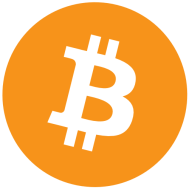 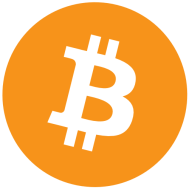 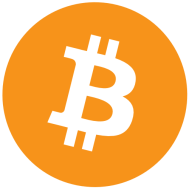 63
Carol Could Deny Everything
Bob never gave me the coins!
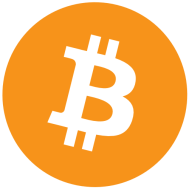 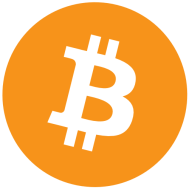 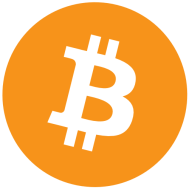 64
Cryptographic Hash Functions
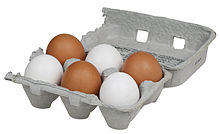 Easy
x
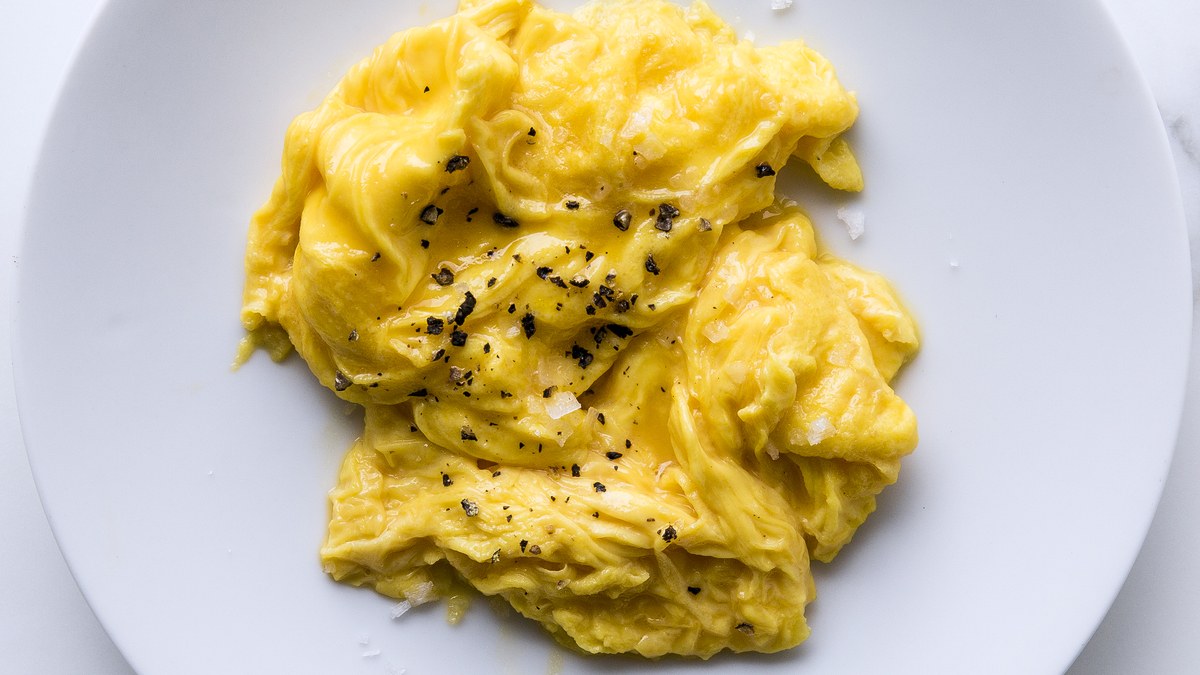 Hard
H(x)
65
Hashlock
Secret s
Hashlock H(s)
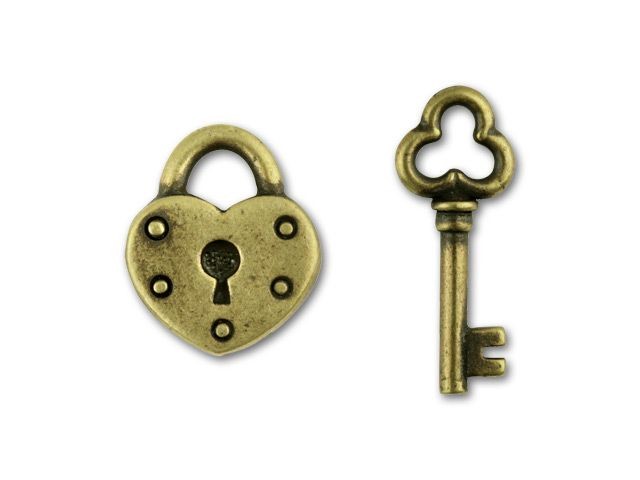 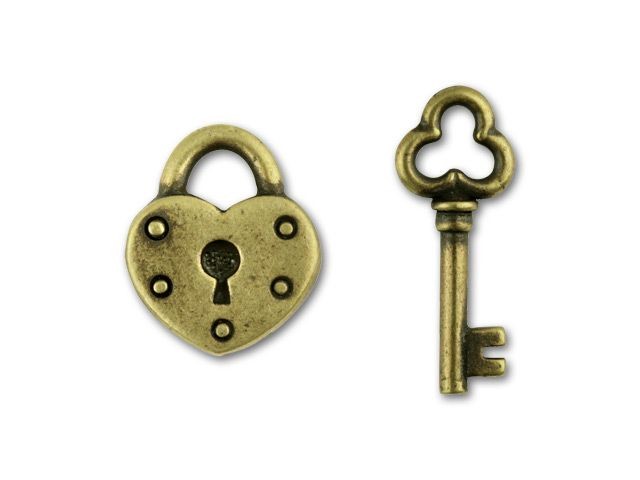 Contract
I know H(s), will pay $$$ if you provide s
66
Carol Has a Secret
s
h = H(s)
67
Alice, my hashlock is h. if you learn the matching secret, exchange is settled.
Settlement
Carol’s hashlock is h
68
Settlement
Here is 100 BTC that I will pay Bob if he produces a secret matching h
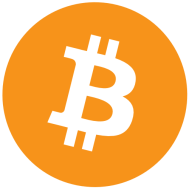 69
Settlement
pay 100 to Bob hashlock h
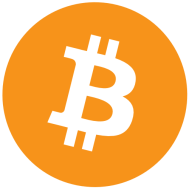 70
Settlement
Here is 100 BTC that I will pay Carol if she produces a secret matching h
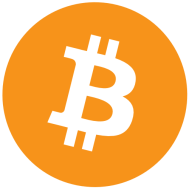 pay 100 to Bob hashlock h
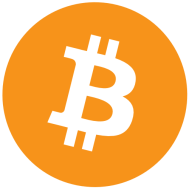 71
Settlement
pay 100 to Bob hashlock h
pay 100 to Carol
hashlock h
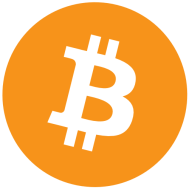 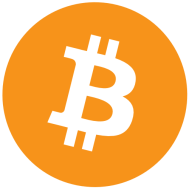 72
Settlement
the secret is s
pay 100 to Bob hashlock h
pay 100 to Carol
hashlock h
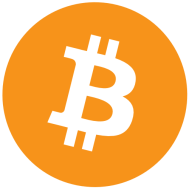 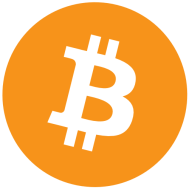 73
Settlement
the secret is s
pay 100 to Bob hashlock h
pay 100 to Carol
hashlock h
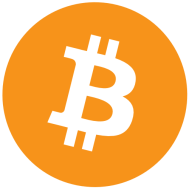 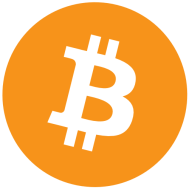 74
Settlement
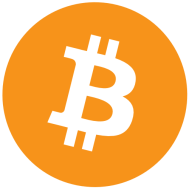 I just learned s
pay 100 to Bob hashlock h
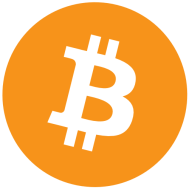 75
Settlement
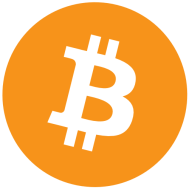 I just learned s
pay 100 to Bob hashlock h
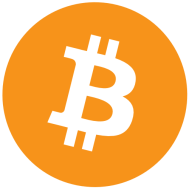 76
Settlement Complete
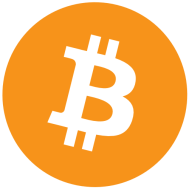 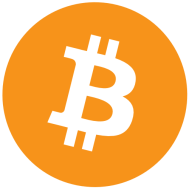 77
Oh, Wait …
pay 100 to Bob hashlock h
pay 100 to Carol
hashlock h
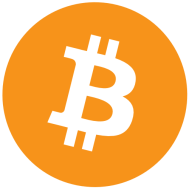 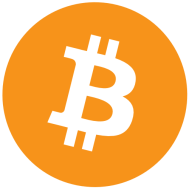 78
Oh, Wait …
My money is
locked up forever!
My money is
locked up forever!
pay 100 to Bob hashlock h
pay 100 to Carol
hashlock h
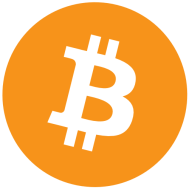 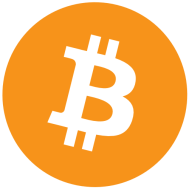 79
Timelock
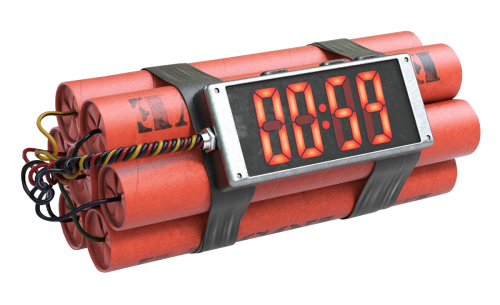 Contract
If secret not provided before time t, will refund to source!
80
Synchrony
to publish a txn on the blockchain
and for everyone to notice it
can be large because …
only matters when things go wrong
81
Settlement
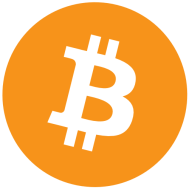 82
Settlement
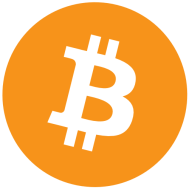 83
Settlement
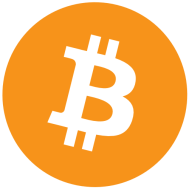 84
Settlement
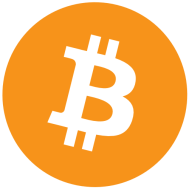 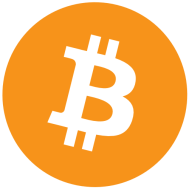 85
Settlement
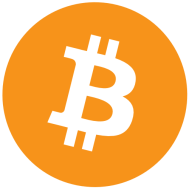 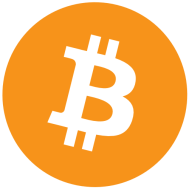 86
Settlement
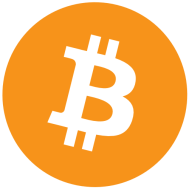 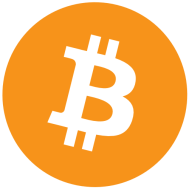 87
Settlement
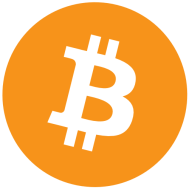 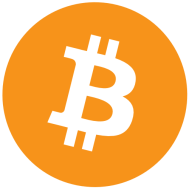 TIMEOUT!
88
Settlement
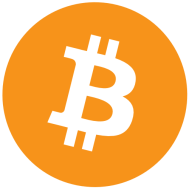 TIMEOUT!
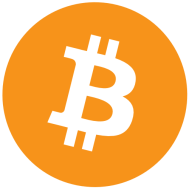 89
Settlement
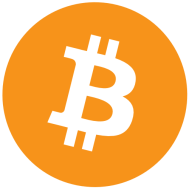 TIMEOUT!
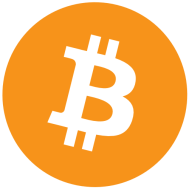 90
All Good
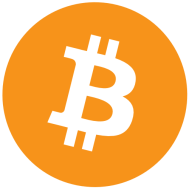 TIMEOUT!
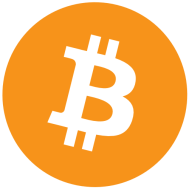 91
Settlement
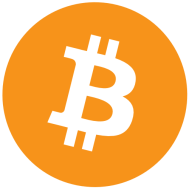 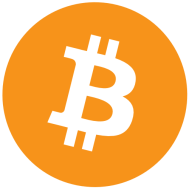 92
Settlement
the secret is s
pay 100 to Bob hashlock h
pay 100 to Carol
hashlock h
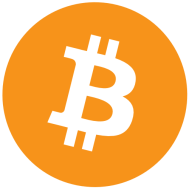 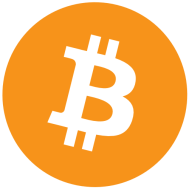 93
Settlement
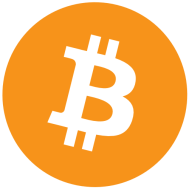 pay 100 to Bob hashlock h
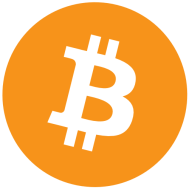 TIMEOUT!
94
All Good
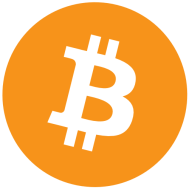 You snooze, you lose
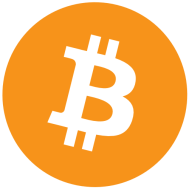 What if Bob was victim of DoS?
Is it fair to punish him?
95
Watchtowers
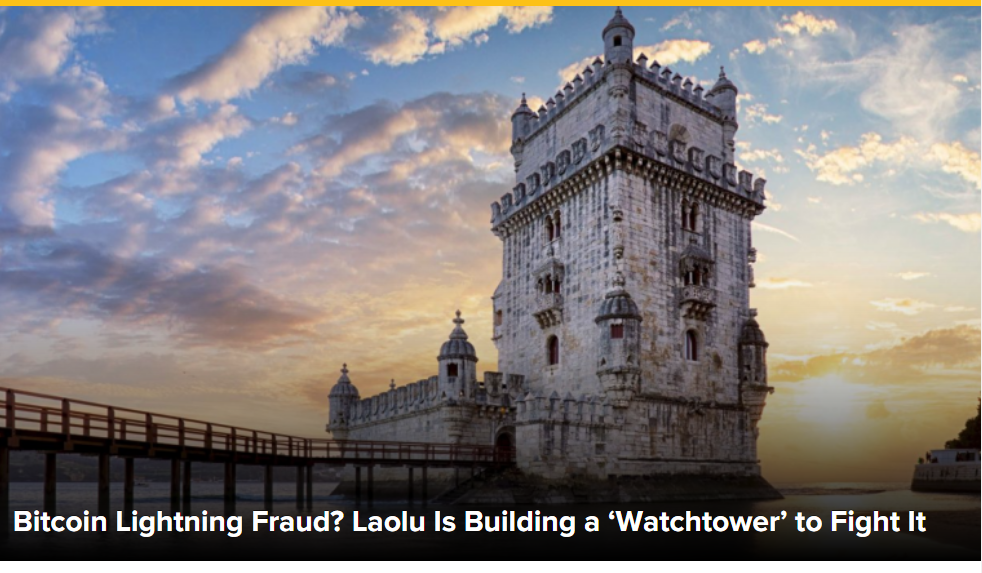 Participants have to watch the blockchain all the time
When a hashlock is unlocked …
You have to react in time …
Or you lose your stake.
Burdensome
96
Watchtowers
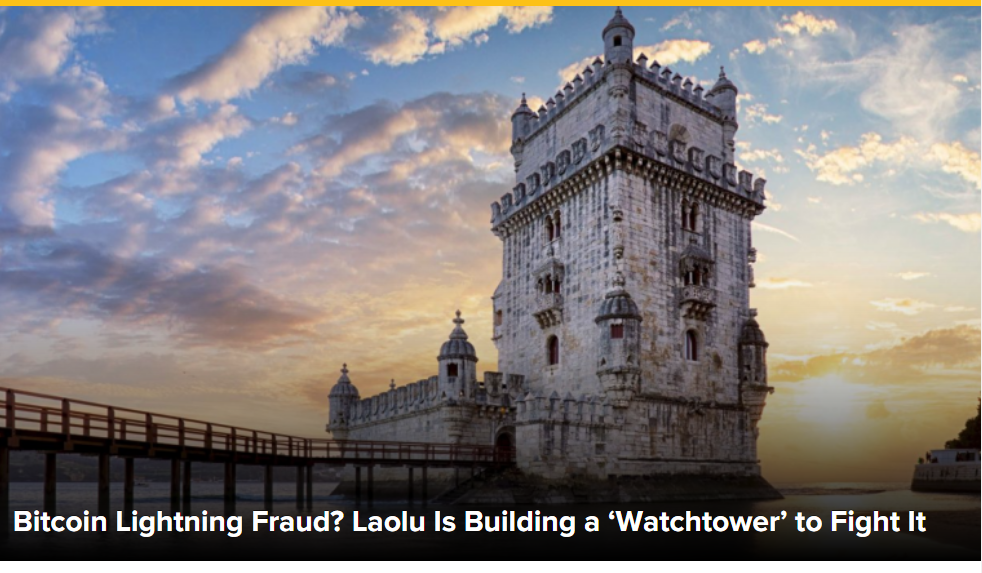 A watchtower is a service …
That will watch the blockchain for you …
And forward revealed secrets as needed
It does not know any of your secrets
and cannot betray you
97
Lightning Network
I’m Alice and I want to do business with David
I’m David and I want to do business with Alice
98
Lightning Network will Find a Way
I’m Carol
I’m Bob
99
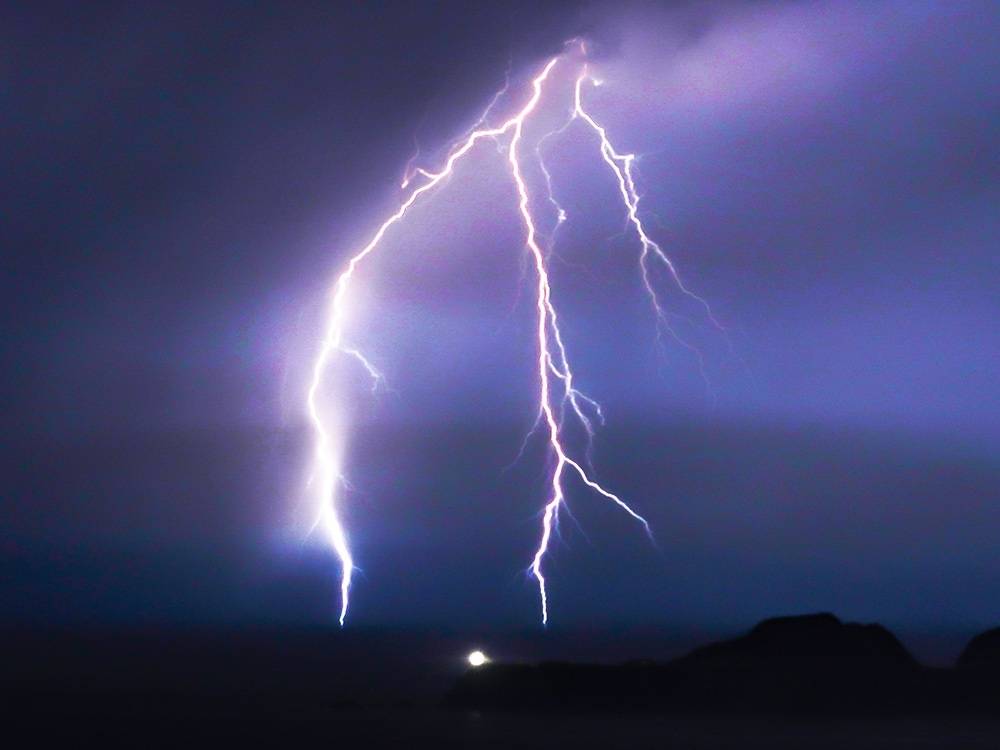 Lightning Network
Alice sends multiple micro-transactions to David
Settlement:
Find channel route from Alice to David
Use generalization of 3-party protocol to settle
Timed Hashlocked contracts
100
Lightning Network is a Thing
Lightning network touted as Bitcoin’s best hope …
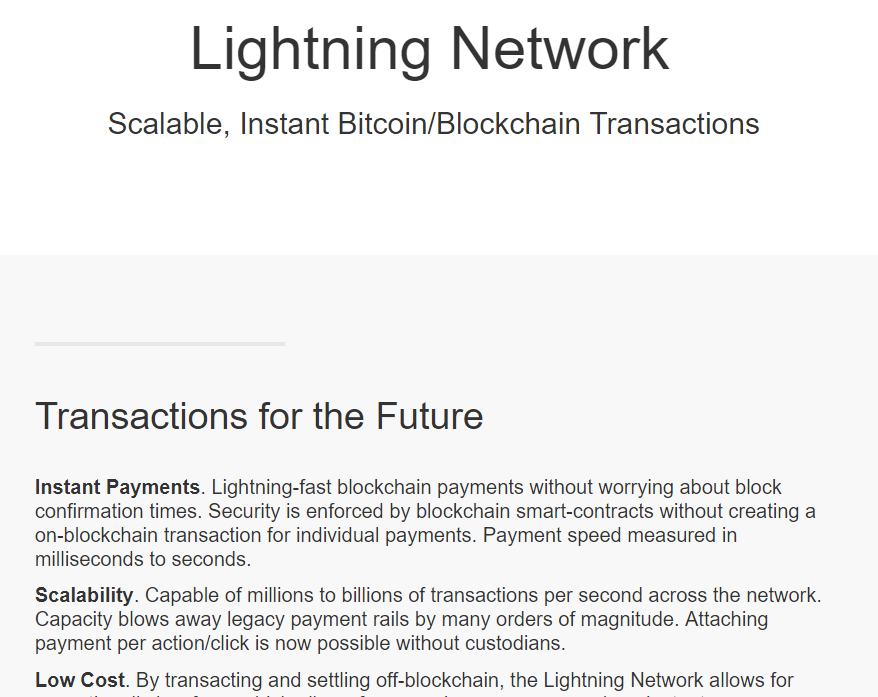 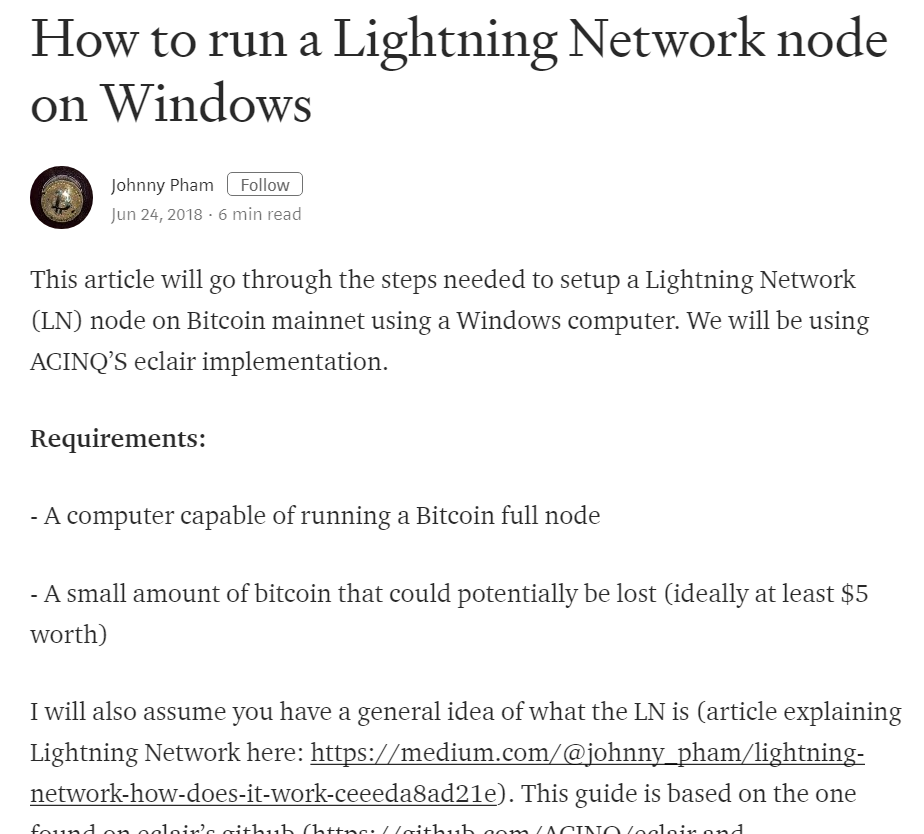 to become an actual coin (medium of exchange) …
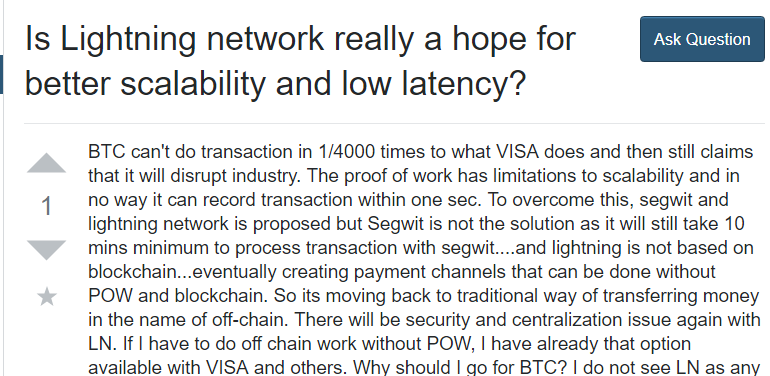 instead of merely a speculative instrument!
Poor latency and throughput don’t mater if blockchain is settlement-only
101
Concerns: Eternal Vigilance
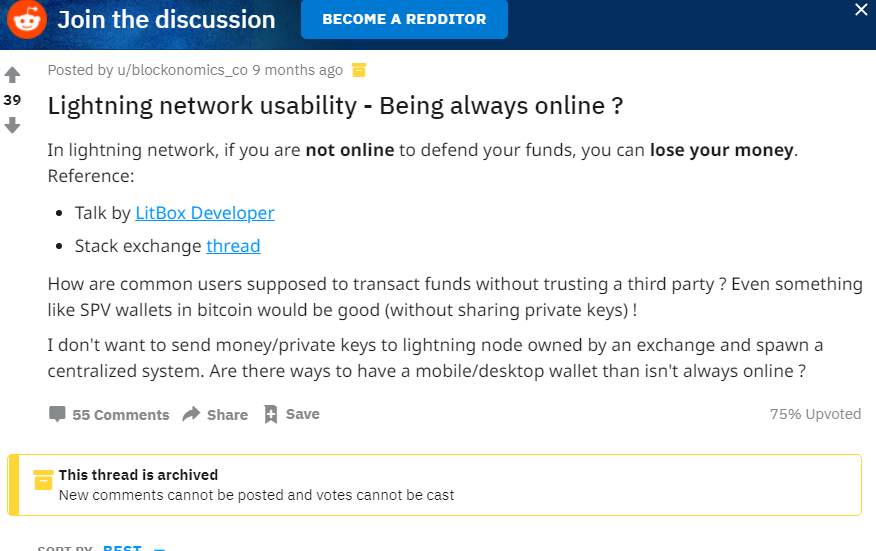 Nodes must be on-line all the time to protect against fraudulent channel closing
ok watchtowers but who really wants that?
Security concerns: keys in hot storage
102
Concerns: Economic Model
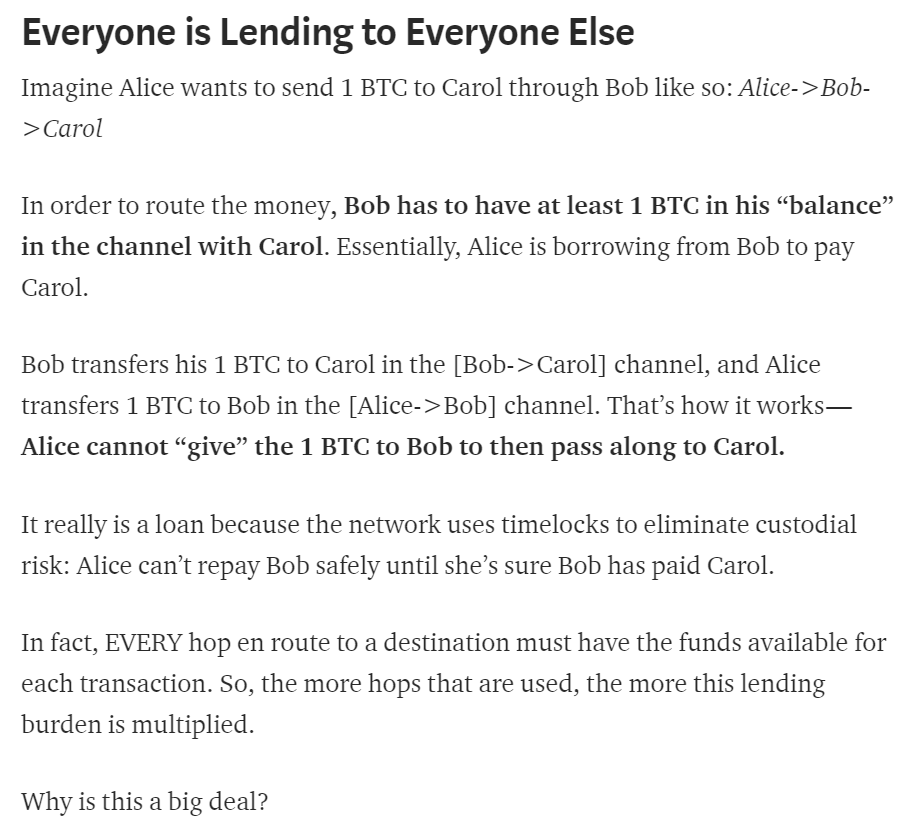 Makes sense only when endpoints have frequent exchanges
Must have O(N k) coins tied up in channels
Counterparty misbehavior can leave coins locked up for a long time
Could network fees rival blockchain fees?
103
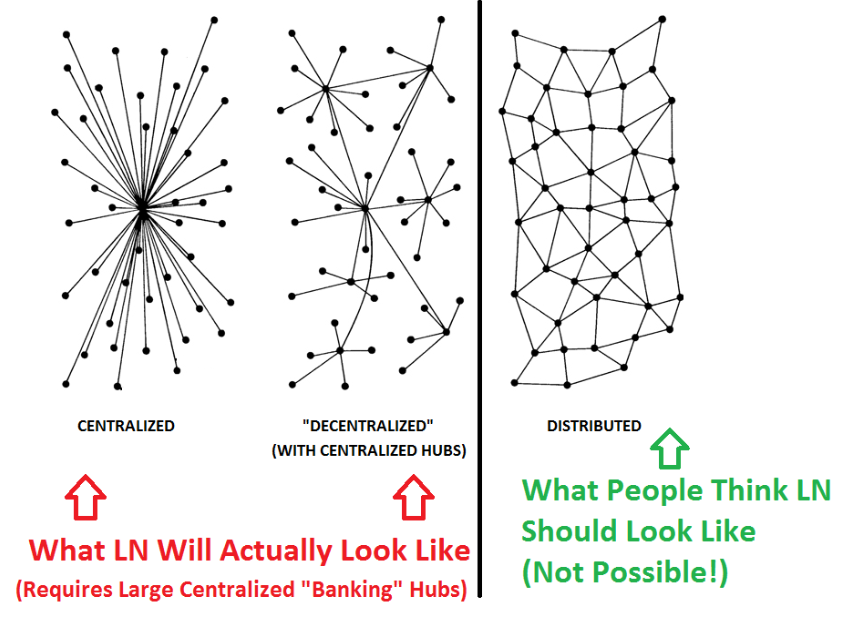 Concern: Centralization
Routing is hard
You can’t just “link in”, you need a payment channel
You have to have capital to run a channel
Channel capacities degrade, must be refreshed
Longer the route, larger chance of delay
Most natural structure is centralized star
104
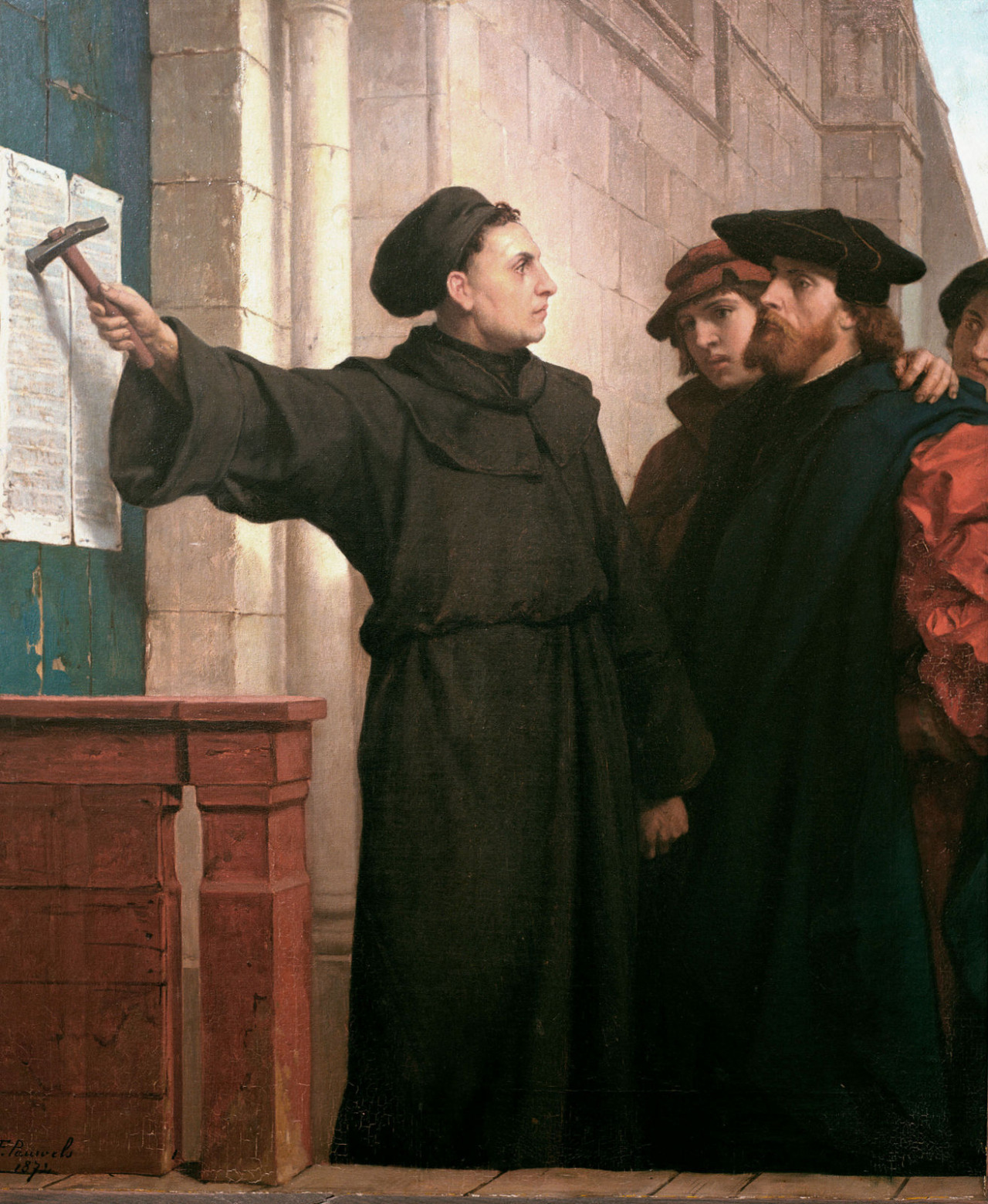 Ideas we covered in this lecture
Can off-chain txns save BTC?
Phases: setup, exchange, settlement
Channels: unidirectional. bidirectional, multi-party
Hashlocks and timelocks
Watchtowers
Lightning network
105
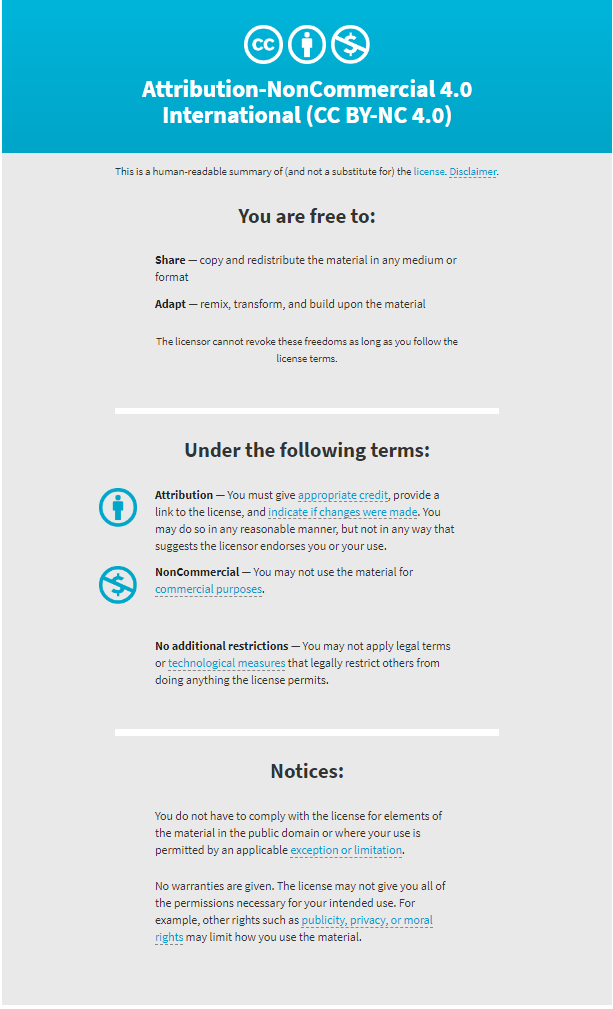 106
107